локације Погодне за инвестирање
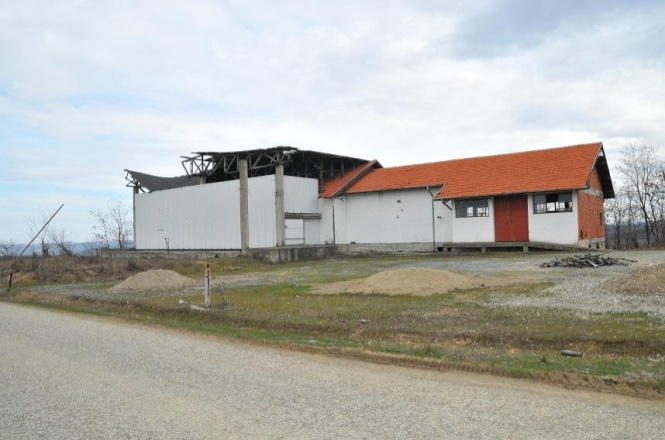 Адреса: Остружањ бб
Површина земљишта: 4192 м2
Површина  објеката: 859  м2
Постојећа инфраструктура: делимично
Грађевинска дозвола :  да
Намена:  различита према потреби
Власништво: приватно
Облик преноса права на коришћење:  продаја
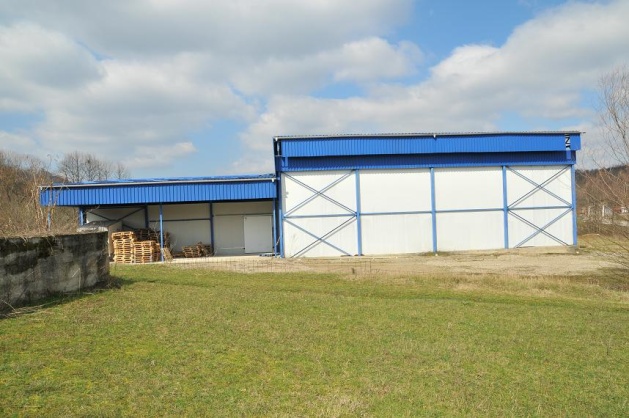 Адреса: Ваљевски пут бб
Површина земљишта:  4599 м2
Површина  објеката:   901 м2
Постојећа инфраструктура: делимично
Грађевинска дозвола :  да
Намена:  различита према потреби
Власништво: приватно
Облик преноса права на коришћење:  различите опције према договору
локације Погодне за инвестирање
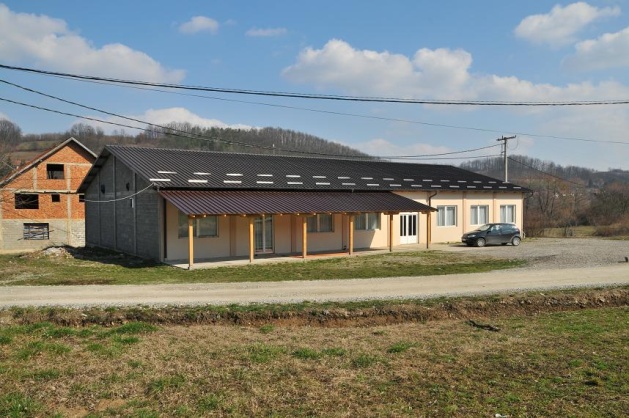 Адреса: Вука Караџића бб
Површина земљишта: 5000 м2
Површина  објеката: 650  м2
Постојећа инфраструктура: да
Грађевинска дозвола :  да
Намена:  различите намене према потреби
Власништво: приватно
Облик преноса права на коришћење:  договор са власником
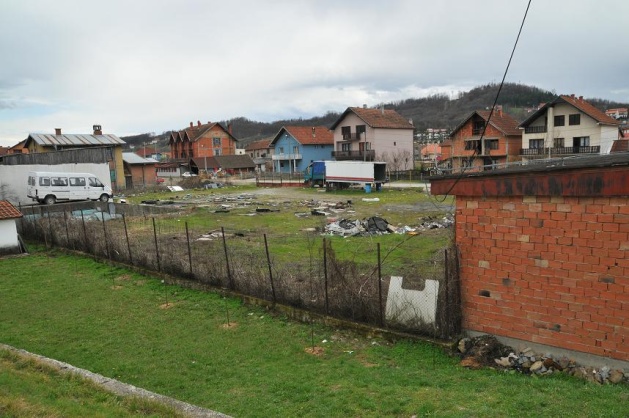 Адреса: Кнеза Милоша бб
Површина земљишта:  2407 м2
Постојећа инфраструктура: делимично
Грађевинска дозвола :  да
Намена:  различита према потреби
Власништво:  општина Осечина
Облик преноса права на коришћење:  раличите опције према договору